«РЕКИ  РОССИИ»
У тебя  нет ни цвета, ни  вкуса, ни запаха,  тебя невозможно описать, тобой наслаждаются, не ведая, что ты такое!  Нельзя сказать, что ты необходима для жизни:   ты сама жизнь. Ты наполняешь нас радостью, которую не объяснишь нашими чувствами… Ты самое большое богатство на свете.
                                   Антуан де Сент-Экзюпери
Вода
Вода
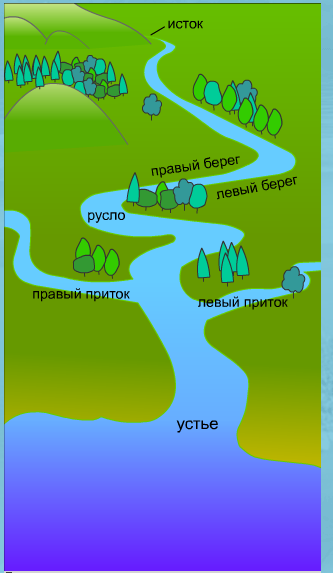 Строение реки
Равнинная река
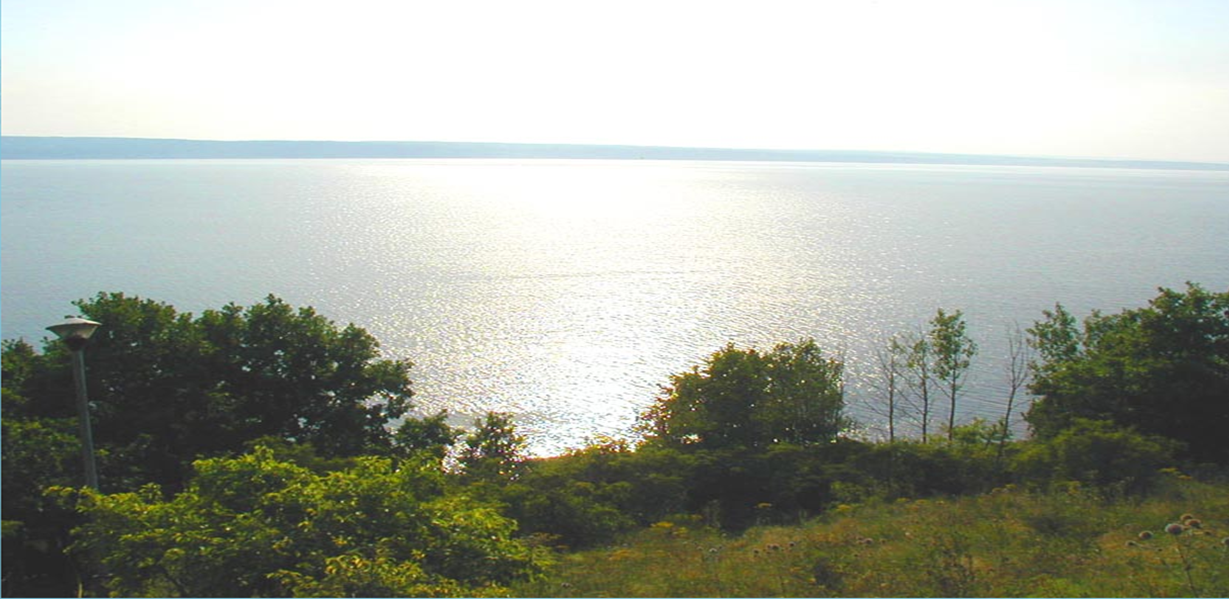 Волга – великая  русская  река.
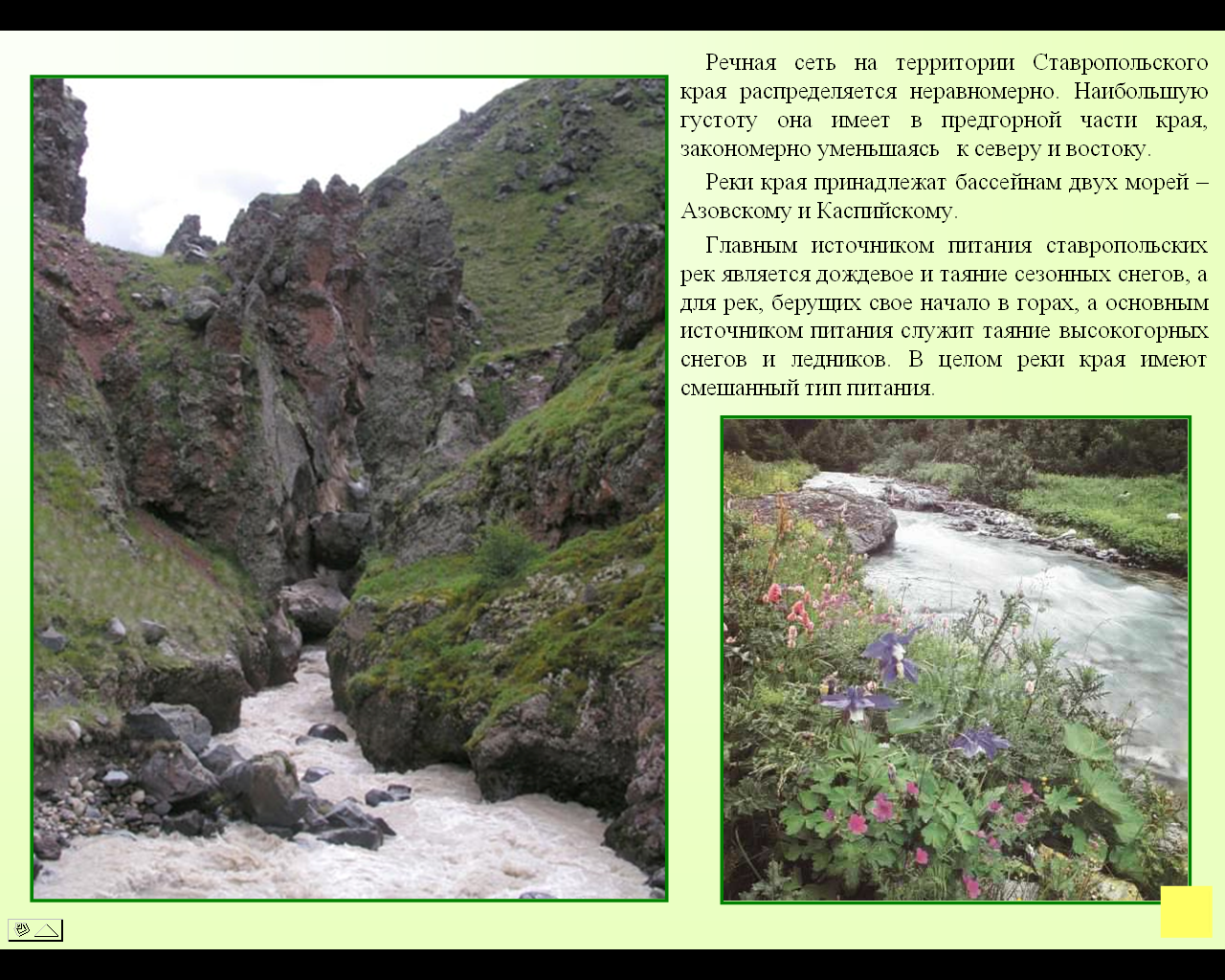 Горная река
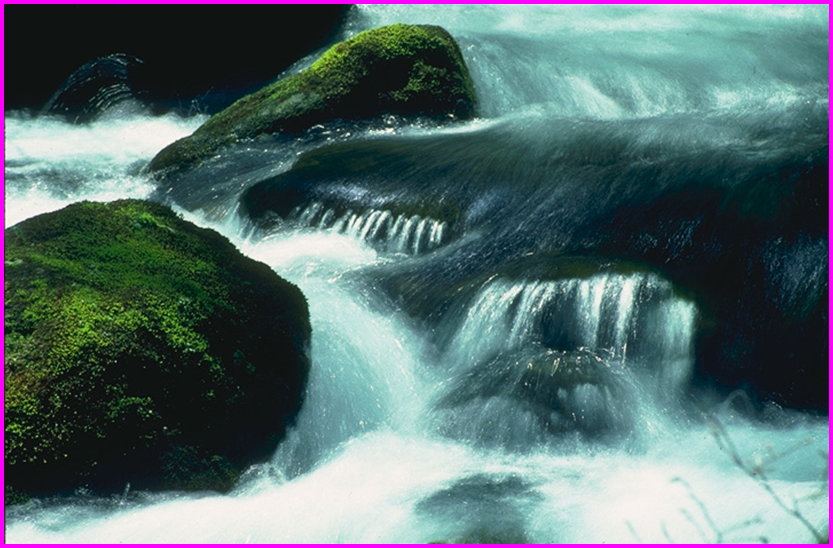 Рельеф           Климат
Речная сеть
Направление течения,
характер течения
(падение, уклон)
Густота речной сети, 
питание и режим реки,
годовой сток
Задание: Рассмотрите физическую карту России в атласе.
 Назовите крупнейшие реки России.
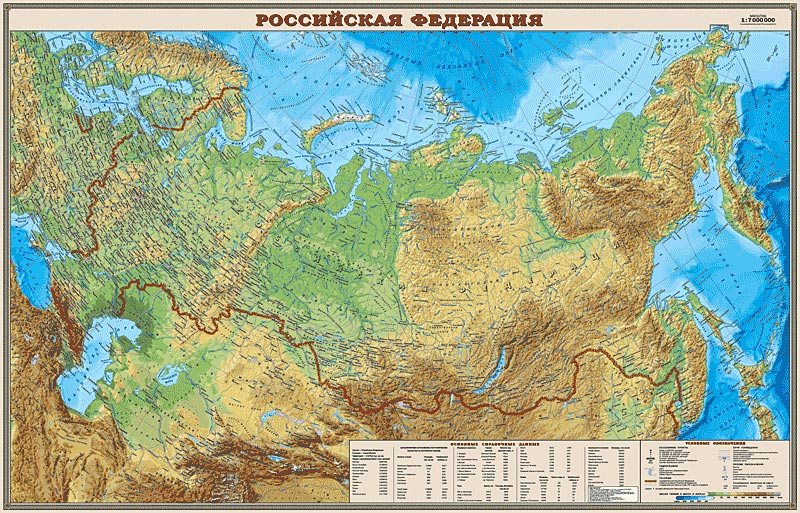 Распределение речной сети на территории России
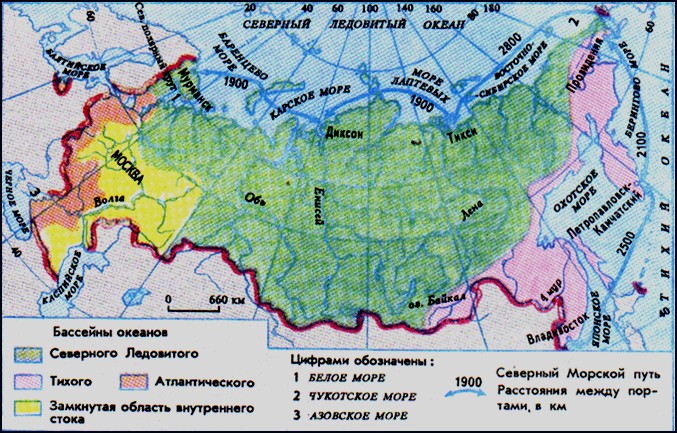 К бассейну какого океана относится большая часть рек России?
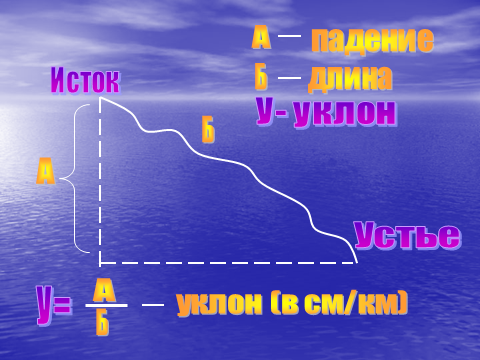 Падение реки – это 
превышение истока над 
устьем реки, в метрах.
Падение = исток - устье
Река Ангара 
Высота истока 456 м,
устья 76 м
Падение = 456 – 56 = 380 м
Уклон реки – это отношение величины падения реки
 к ее длине.
Уклон = падение : на длину реки
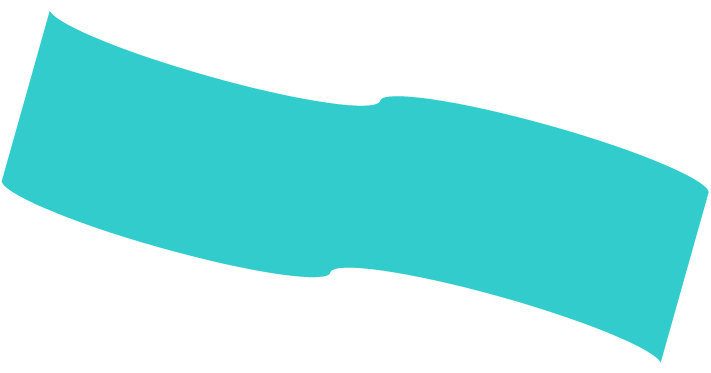 АНГАРА
Река Ангара
Уклон = 38000 :  1826 =  20,8 см/км, т.е.
20,8 см на 1 км
Синквейн – стихотворное пятистишье, требующее изложения большого объема информации в кратких выражениях
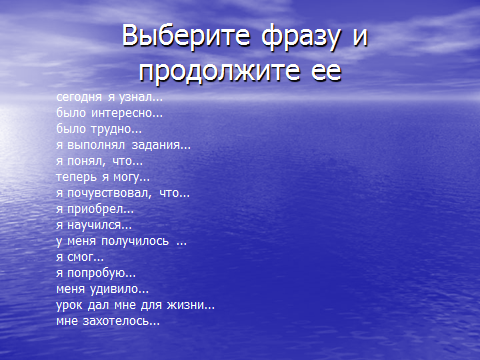